Partials of Images
Partial Derivative
Derivative of a multi-dimension variable, but in terms of one of the variables while the rest are fixed constant.
              .

Eg.
Partials of images?
Derivative of each dimension individually
f(x,y) =             ,
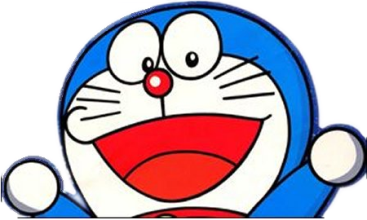 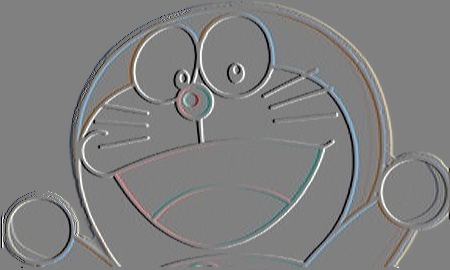 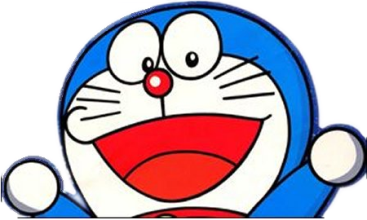 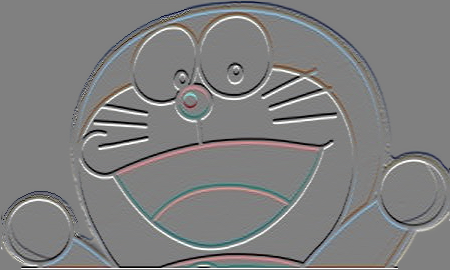 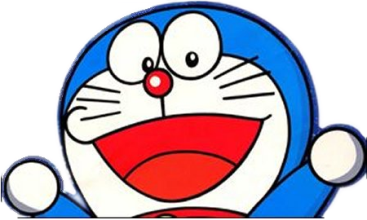